Tiesību pamati
senioriem
Gražina Jedemskienė, Laima Skinderienė, Andrejs Vanags

2021
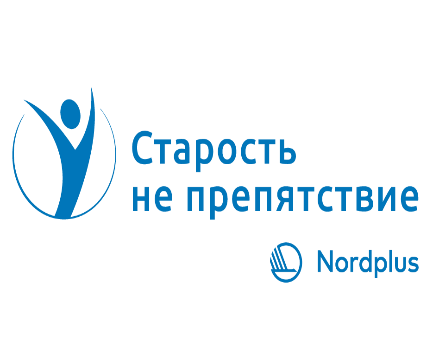 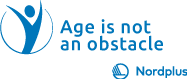 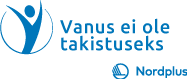 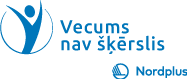 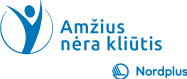 1. TĒMA

Priekšrocības esot ES sastāvā
Laima Skinderienė (saturs)
Gražina Jedemskienė (tulkojums un adaptācija angļu valodā)
Andrejs Vanags (tulkojums un adaptācija latviešu valodā)
MŪSDIENU ES INSTITŪCIJAS UN PIENĀKUMI
Eiropas Parlaments ir Eiropas Savienības parlaments, kuru tiešās vēlēšanās ievēl Eiropas Savienības pilsoņi. Pēdējās Eiropas Parlamenta vēlēšanas notika 2019.gadā.
Tas ir lielākais daudznacionāls parlaments pasaulē: 751 locekļi no 28 valstīm pārstāv vairāk nekā pusmiljardu iedzīvotāju. Tiešās Eiropas Parlamenta vēlēšanas sākās 1979. gadā.
Parlaments apstiprina Eiropas Komisijas priekšsēdētāju un ir tiesīga izteikt neuzticību Eiropas Komisijai.
Parlamenta galvenā funkcija ir izskatīt un pieņemt ES tiesību aktus. Katru gadu Eiropas Komisija piešķir Saharova balvu cilvēkam vai organizācijai, kurai ir nopelni cilvēktiesību aizsardzībā un demokrātijas veicināšanā.
Eiropadome (dažreiz to sauc arī Samits) ir ES institūcija, kuras sastāvā ir ES valstu vai to valdību vadītāji, Eiropadomes priekšsēdētājs, Eiropas Komisijas priekšsēdētājs. Tā nosaka attīstības vispārējos politiskos virzienus un prioritātes un neveic likumdošanas funkciju.
Eiropadome sanāk vidēji 4 reizes gadā. Pirmā sanāksme notika 1974. gadā, kad Samits vēl bija neformāla foruma statusā. 
Eiropadomes stratēģiskos lēmumus un pamatnostādnes citas ES institūcijas un dalībvalstis. 
Šobrīd Eiropadomes priekšsēdētājs ir Šarls Mišels.
Parasti Eiropadome lēmumus pieņem, ievērojot konsensa principu, līdz ar to darba kārtībā parasti iekļauj jautājumus par kuriem viedoklis ir saskaņots iepriekš vai arī ļoti tuvu kompromisam.  
Tā tika juridiski formalizēta Vienotajā Eiropas aktā, kas stājās spēkā 1987. gadā. Līgums par Eiropas Savienību (Māstrihtas līgums), kas stājās spēkā 1993. gadā formāli atzīst to, kā Eiropas Savienības politisku institūciju.
Kopš 2009.gada, kad spēkā stājās Lisabonas līgums, Eiropadome ir oficiālā Eiropas savienības institūcija.
Eiropas Savienības Padome (zināma arī kā vienkārši Padome vai Ministru padome) ir ES institūcija, kurai ir arī likumdošanas vara. Atbilstoši koplēmuma pieņemšanas procedūrai, Padome kopā ar Eiropas Parlamentu īsteno likumdošanas varu par daudzām Eiropas Savienības darbības jomām. Padomes sastāvā ietilpst visu ES dalībvalstu valdību ministri, kuri ir kompetenti apspriežamajā politikas jomā. Tas nozīmē, ka Padome sastāvs mainās atkarībā no darba kārtības jautājumiem. Padomes locekli atbild politiski savas valsts parlamentu priekšā.
Padomei nav arī pastāvīga prezidenta - katra ES valsts uzņemas Padomes prezidentūru rotācijas kārtībā uz 6 mēnešiem.
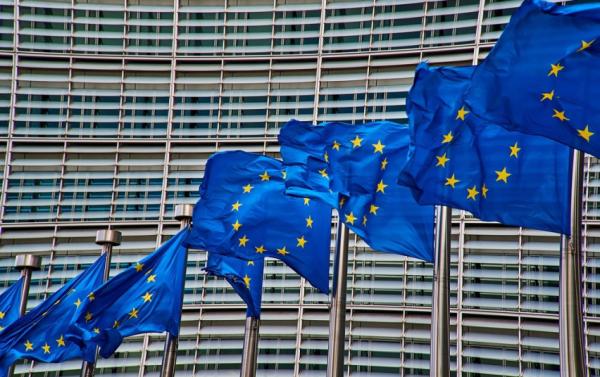 Viens no Padomes sastāviem – Ārlietu padome - izstrādā ES ārpolitisko darbību, pamatojoties uz Eiropadomes noteiktām stratēģiskām pamatnostādnēm, un nodrošina ES darbību konsekvenci. Ārlietu padomes sastāvā ir visu ES dalībvalstu ārlietu ministri. Atkarībā no darba kārtības Padomes sanāksmēs piedalās arī aizsardzības ministri (kopējā drošības un aizsardzības politika),   attīstības ministri (attīstības sadarbība),  tirdzniecības ministri (kopējā tirdzniecības politika). Ārlietu padomes sanāksmes vada Savienības Augstais pārstāvis ārlietās un drošības politikas jautājumos. 
Parasti Padome pieņem lēmumu ar kvalificētu balsu vairākumu -    55 % valstu (šobrīd no 27 valstīm tās ir 15 valstis), kas pārstāv vismaz 65 % no kopējā ES iedzīvotāju skaita. Atsevišķos gadījumos var būt nepieciešama vienprātība vai arī pietiek ar vienkāršu balsu vairākumu.
Eiropas Komisija ir oficiālā Eiropas savienības institūcija
Eiropas Komisija piedalās ES padomes sanāksmēs un tās sagatavošanas struktūru darbā un politiskajos dialogos ar trešajām valstīm. Eiropas Ārējās darbības dienestu (EĀDD) ir arī atbildīgs par darba attiecību uzturēšanu un stiprināšanu ar starptautiskām organizācijām, tai skaitā, EDSO, NATO un Eiropas Padomi.
Komisijai ir likumdošanas iniciatīvas tiesības, līdz ar to, tā iesniedz savus tiesību aktu projektus Eiropas Parlamentam un ES Padomei.
Eiropas Komisija ir politiski neatkarīga ES izpildinstitūcija. Tā ir atbildīga par jaunu ES tiesību aktu projektu sagatavošanu un tā nodrošina Eiropas Parlamenta un ES Padomes tiesību aktu īstenošanu.
Sastāvs
Politisko vadību veido 27 komisāru grupa (pa vienam no katras dalībvalsts), kuru vada Komisijas priekšsēdētājs, kas lemj par atbildības jomu sadalījumu starp komisāriem.
Komisijas locekļi ir Komisijas priekšsēdētāja, astoņi vietnieki, ieskaitot trīs izpildvietniekus un Eiropas Savienības Augstais pārstāvis ārlietās un drošības politikā, kā arī 18 komisāri, kas ir atbildīga par konkrētām politikas jomām. Viens no priekšsēdētāja izpildvietniekiem šobrīd ir Latvijas pārstāvis Valdis Dombrovskis.
Eiropas Centrālā banka (Banque Centrale Européenne; Europäische Zentralbank) ir viena no pasaules lielākām centrālām bankām, kas ir atbildība par monetāro politiku Eiropas Savienībā, kuras oficiālā valūta ir eiro. ECB, kopā ar dalībvalstu centrālām bankām veido Eiropas centrālo banku sistēmu. ECB atrodas Frankfurtē pie Mainas, Vācijā.
Eiropas centrālās bankas galvenais uzdevums ir pārvaldīt eiro valūtu, nodrošināt cenu stabilitāti t.i. stabīlu eiro vērtību, noteikt ES ekonomikas un monetāro politiku. Šobrīd eirozonu veido 19 ES dalībvalstis. ECB ir nosaka monetāro politiku eirozonā, tai ir ekskluzīvas tiesības dot atļauju eirozonas valstīm izlaist eiro banknotes un veikt citas funkcijas. Īstenojot monetāro politiku, ECB veic atklātas tirgus operācijas, noska obligātas rezervju prasības bankām un piemēro pastāvīgus mehānismus (noguldījumu iespējas vai  rezerves kreditēšanas mehānismu). Eirosistēmas atklātas tirgus operācijas var tikt iedalītas četrās kategorijās: galvenās refinansēšanas operācijas, ilgāka termiņa refinansēšanas operācijas, preicizējošas operācijas un strukturālās operācijas.
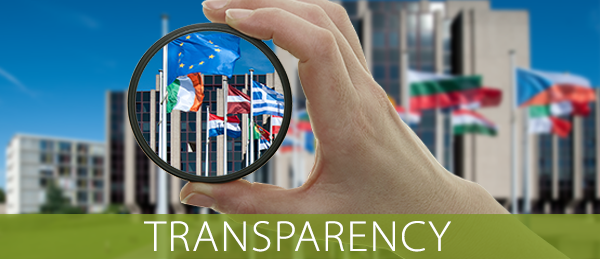 Eiropas Savienības Revīzijas palāta ir piektā ES institūcija. Tā tika nodibināta 1975. gadā un atrodas Luksemburgā. Revīzijas palāta ir atbildīga par to, lai ES līdzekļi tiktu pareizi iekasēti un izmantoti, un tā palīdz uzlabot ES finanšu pārvaldību. Palāta sastāv no katras ES dalībvalsts pārstāvjiem un šobrīd ir Klaus-Heiner Lehne (Vācija).
Palātas galvenais uzdevums ir uzlabot Eiropas Komisijas īstenoto ES budžeta pārvaldību.
Eiropas Ārējās darbības dienests (EĀDD) ir ES  diplomātiskais dienests. It seeks to make the EU's foreign policy more coherent and effective un, rezultātā, palielināt ES ietekmi pasaulē.
Eiropas Ārējās darbības dienestu vada ES Ārlietu vadītājs, kas ir the Augstais pārstāvis kopējās ārpolitikas un drošības politikas jomā. Tas sastāv no:
Ekspertiem, kuri strādā Briselē un kurus sūta no ES Padomes, Eiropas Komisijas un ES dalībvalstu diplomātiskajiem dienestiem, 
ES delegācijām, kuras darbojas visā pasaulē
Eiropas Ekonomikas un Sociālā Komiteja (EESK) ir ES padomdevēja struktūra, kuru veido darba devēju un darba ņēmēju organizācijas, kā arī citu interešu grupu pārstāvji. Tā sniedz atzinumus par dažādiem ES jautājumiem Eiropas Komisijai, ES Padomei un Eiropas Parlamentam. Tādā veidā EESK darbojas kā starpnieks starp ES lēmējiestādēm un ES pilsoņiem.
ES ārlietu politika un programmas palīdz aizsargāt ES pilsoņus ārpus ES un var nodrošināt jums mācību un nodarbinātības iespējas.
Eiropas Reģionu komiteja (RK) politiska asambleja, kurā piedalās pārstāvji no visām ES valstīm, kuri ievēlēti vietējā vai reģionālā līmenī (piemēram, pilsētu mēri vai reģionu priekšsēdētāji). RK piedāvā platformu vietējā līmeņa iestādēm (reģioniem, novadiem, provincēm, pašvaldībām un pilsētām) ES institūciju ietvarā. 
Reģionu komiteju izveidoja 1994. gadā, galvenokārt, divu iemeslu dēļ. Pirmkārt, tā kā apmēram trīs ceturtdaļas ES tiesību aktu īsteno vietējā un reģionālajā līmenī, bija loģiski dot iespēju vietējo un reģionālo pašvaldību pārstāvjiem paust savu viedokli jaunu ES tiesību aktu izstrādes procesā. Otrkārt, pastāvēja bažas, ka starp sabiedrību un Eiropas integrācijas procesu rodas arvien lielāka plaisa; iedzīvotājiem vistuvākā vēlētā pārvaldes līmeņa iesaistīšana bija viens no veidiem, kā šo plaisu mazināt.

Avots: https://lv.wikipedia.org/wiki/Eiropas_Re%C4%A3ionu_komiteja
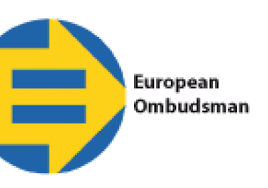 Eiropas Ombuds ir neatkarīga un objektīva amatpersona (Ombuds), kura pēc savas iniciatīvas vai pēc sūdzības saņemšanas veic izmeklēšanu par administratīvām kļūmēm ES institūciju un struktūru darbā (piemēram, pamattiesību, tiesību aktu noteikumu un principu un labas pārvaldības principa neievērošanu). Ombuda amats tika izveidots ar Māstrihtas līgumu 1992.gadā.
Eiropas Datu aizsardzības kolēģija (EDAK) ir neatkarīga Eiropas struktūra, kas sekmē datu aizsardzības noteikumu konsekventu piemērošanu Eiropas Savienībā un veicina sadarbību ES datu aizsardzības iestāžu starpā. 
EDPB sastāvā ir valstu datu aizsardzības iestāžu pārstāvji un Eiropas Datu aizsardzības uzraudzītājs (EDAU). EBTA, EEZ valstu uzraudzības iestādes arī ir locekļi bez balsstiesībām attiecībā uz jautājumiem saistībā ar Vispārīgo datu aizsardzības regulu (VDAR), un tām nav ne balsstiesību, ne tiesību būt ievelētām par priekšsēdētāju vai priekšsēdētāja vietniekiem. EDPB ir izveidota ar VDAR, un tā atrodas Briselē.
Avots:  https://edpb.europa.eu/about-edpb/about-edpb/who-we-are_lv
PRAKTISKAIS DARBS
Kā tiek ievēlēta šī institūcija?

Kāds ir tās sastāvs?
Kādas ir tās funkcijas? 
Vai šī institūcija ir nepieciešama?
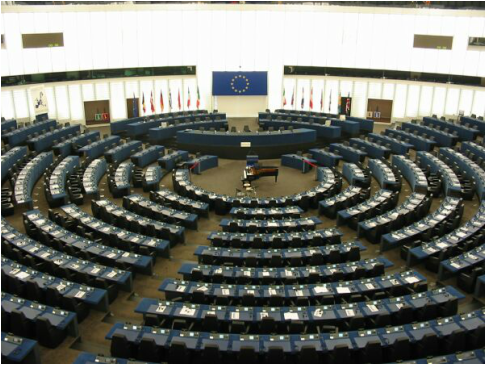